POR UNA SEXUALIDAD RESPONSABLEPAT COLECTIVO INTERFACULTADPROGRAMA DE LICENCIATURA EN EDUCACIÓN INFANTILPROGRAMA DE ENFERMERÍA
VIII SEMESTRE
LÍNEAS DE INVESTIGACIÓN
Ejes temáticos
Prácticas Pedagógicas Investigativas
Salud Sexual y     Reproductiva
Seminario de Investigación I
Licenciatura en Educación Infantil
[Speaker Notes: La Articulación de nuestro Pat Colectivo con la dinámica investigativa del programa de LEI (licenciatura en educación infantil) y el programa de Enfermería es la siguiente:

Para dar respuesta a la transdisciplinariedad del proyecto académico de trabajo, ambos programas trabajaran en conjunto, desde el abordaje conceptual, legal y pedagógico de la salud sexual y reproductiva, desde la identificación de estrategias utilizadas para la construcción del proyecto de vida en cuanto a su salud sexual y reproductiva, y en el marco de la resignificación de los manuales de convivencia en el cual se contempla la Educación Sexual y Reproductiva.]
¿QUÉ ES UN PROYECTO transdisciplinario?
Transdisciplinariedad

Es la práctica de un aprendizaje y quehacer holístico, que trasciende las divisiones tradicionales del saber y el conocimiento, pero no necesariamente las ignora.

El objetivo es apreciar cada campo, pero ser capaces de ver más allá de sus barreras y límites convencionales, en un continuo saber infinito que se extiende y conecta todas las ramas del saber y el quehacer.
Marisel Oliva Calvo, 2007
“Un enfoque transdisciplinario es aquél en el que un tema o problema o aspecto de la realidad se estudia/investiga a través de varias disciplinas para comprender los mecanismos subyacentes que pueden estar ocultos a la visión disciplinaria”
3
[Speaker Notes: TRANS: A TRAVÉS DE



la transdisciplinariedad se concibe como una visión del mundo que busca ubicar al hombre y a la humanidad en el centro de nuestra reflexión, y desarrollar una concepción integradora del conocimiento. Para ello, esta corriente de pensamiento ha desarrollado tres pilares: los niveles de realidad, la lógica del tercero incluido y la complejidad, a partir de los cuales pretende fundar una metodología que aborde la cuestión humana y del conocimiento desde una perspectiva de interconexión en el sentido de complexus o “lo que está tejido junto”, según la expresión de Edgar Morin...Si somos consecuentes con la tesis de Marx, de la necesidad de construir un método que siga la lógica especial del objeto especial y asuma las diferencias específicas, para lograr concreción, se impone por necesidad la inter, multi y transdisciplinariedad, en sus vínculos dialécticos y la integración de saberes; sin embargo la formación disciplinaria, nos ha conducido a la abstracción en los análisis. 
En OTRAS PALABRAS, UN PROYECTO TRANSDISCIPLINARIO PROPENDE POR INVESTIGAR DESDE CADA SABER ESPECÍFICO UN OBJTIVO EN COMÚN AL CUAL SE PRETENDE DAR RESPUESTA.]
abordaje transdisciplinario
LICENCIATURA
ENFERMERÍA
4
TrABAJOS REALIZADOS
Fuente: Elaboración propia del Programa de Licenciatura en Educación Infantil
5
Planeación del proyecto “por una sexualidad responsable” 2019-2020
6
Descripción del problema
7
[Speaker Notes: Estamos en la concreción de la descripción de la problemática en vista de que las Instituciones Educativas todavía no han proporcionado el espacio para ir a realizar las observaciones. Apenas estamos en el reconocimiento de las mismas y en el diligenciamiento de los debidos permisos y solicitudes. Es decir, en este momento se describe la situación actual en cuanto a la salud sexual y reproductiva a nivel general, nacional y local.
En Colombia la salud sexual y reproductiva de los jóvenes ha sido una preocupación y prioridad en salud pública. En los últimos 20 años, la proporción de adolescentes embarazadas entre 15 y 19 años aumentó significativamente (del 13% en 1990 al 20,5% en 2005). En el mismo grupo de edad hubo un aumento en la tasa de fertilidad (de 70 a 90 nacimientos por cada 1000 mujeres entre 1990 y 2005) y en las necesidades no satisfechas y la demanda de planificación familiar (de 10.7 a 14.4% y de 93.9 a 96,6%, respectivamente); el uso de anticonceptivos se mantuvo con una disminución insignificante del 83,2% en 2000 al 82,2% en 2010 (4).
 
A PESAR DE LOS ESFUERZOS DE LAS INSTITUCIONES EDUCATIVAS EN MENCIÓN, AÚN hay algunos casos de baja autoestima, embarazos no deseados y en general problemáticas relacionadas con su sexualidad que afectan las familias y por ende a la sociedad. 
Una inadecuada educación sexual afecta profundamente las funciones de la escuela en la medida en que no permite que los estudiantes estructuren correctamente su proyecto de vida, y se formen desde sus etapas iniciales como ciudadanos responsables.
 
A todos los seres humanos les interesa el tema de la sexualidad: inquietan los cambios que se dan en el cuerpo a lo largo de la vida y como éstos van modificando también la forma de pensar, la posibilidad de tener hijos, los nuevos afectos que se sienten con gran fuerza cuando se llega a la pubertad, la forma de relacionarse con las personas del sexo opuesto, el temor a ser rechazados en el aspecto romántico o no ser considerados agradables para los demás.]
Formulación del problema
Seminario de Investigación I
Licenciatura en Educación Infantil
[Speaker Notes: Estamos en la concreción de la descripción de la problemática en vista de que las Instituciones Educativas todavía no han proporcionado el espacio para ir a realizar las observaciones. Apenas estamos en el reconocimiento de las mismas y en el diligenciamiento de los debidos permisos y solicitudes.]
justificación
9
[Speaker Notes: Información para completar el tercer cuadro amarillo: es aquí donde se aprende a llamar las cosas por su nombre, a descubrir que con la adecuada comunicación y expresión de los sentimientos y emociones se establecen mejores relaciones con los demás, partiendo del respeto propio y del otro. 
Cuando se habla con naturalidad, preservando la dignidad, la responsabilidad y el amor, muy seguramente se estará respaldando la construcción de un proyecto de vida exitoso que conlleve a alcanzar la principal meta que debe tener todo ser humano: SER FELIZ.
Información para completar el cuadro azul o lila: Es importante que la escuela piense en la formación y educación para la sexualidad y la reproducción, desde una mirada que supere lo fisiológico con que se enfoca en muchos casos, y se entienda como un proceso de formación que le da prioridad al desarrollo de competencias para la vida, desde la apropiación de conocimientos, capacidades, aptitudes y disposiciones destinadas a la formación de sujetos activos de derechos.

CIERRE DE LA JUSTIFICACIÓN: Este proyecto, pretende desde el trabajo con actividades lúdicas mejorar la salud sexual y reproductiva de los y las estudiantes de las Instituciones Educativas Antonio Ramos de la Salle y Antonia Santos, logrando una generación con mejores herramientas, que asuman comportamientos de autocuidado, responsabilidad, capacidad de decisión y bajando los niveles de embarazos de adolescentes para su mejor desenvolvimiento individual en la sociedad.
Además, busca sensibilizar a la comunidad institucional sobre la importancia de impartir de manera acertada y pertinente a todos los aprendices de sus derechos sexuales y derechos reproductivos.]
OBJETIVO GENERAL
Mejorar la Salud Sexual y Reproductiva de los estudiantes pertenecientes a las I.EO “Hermano Antonio Ramos de la Salle y Antonia Santos”  a través de la implementación de un plan de acción transdiciplinario.
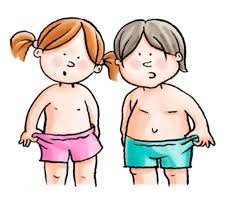 10
Objetivos ESPECÍFICOS
11
Marco conceptual
12
[Speaker Notes: DEFINAN POR FAVOR LOS CONCEPTOS Y LOS EXPLICAN.
Los documentos que nos han servido para hacer el rastreo conceptual son:]
salud
sexo
sexualidad
Es algo que, según la Organización Mundial de la Salud, “nos motiva a buscar afecto, placer, ternura e intimidad”. está íntimamente relacionada con el placer, la comunicación y el intercambio afectivo. es, por tanto, algo más que una dimensión de la persona; forma parte de lo esencial del ser humano: es algo que somos. De ahí que favorecer el desarrollo sano y placentero de la sexualidad sea favorecer el desarrollo integral de una persona.
Es la primera información que solemos tener sobre una criatura; es algo que nos viene dado (se nace siendo niño o niña) y que nos acompaña a lo largo de toda la vida. La palabra sexo hace referencia, por tanto, a la existencia de cuerpos sexuados en masculino y cuerpos sexuados en femenino.
Es el estado completo de bienestar físico, mental y social y no solamente la ausencia de afecciones y ausencia de afecciones y enfermedades.
Fuente: O.M.S.
Fuente: Fathalla 1990
13
[Speaker Notes: Todas las personas son sexuadas, es decir, tienen un cuerpo sexuado en femenino o en masculino que les permite pensar, entender, expresar, comunicar, disfrutar, sentir y hacer sentir. El cuerpo sexuado es, por tanto, el lugar donde la sexualidad reside y se hace posible.
La sexualidad está íntimamente relacionada con el placer, la comunicación y el intercambio afectivo. Es algo que, según la Organización Mundial de la Salud, “nos motiva a buscar afecto, placer, ternura e intimidad”.
El sexo (el cuerpo sexuado) y la sexualidad van unidos; y no son sólo aspectos importantes de la vida humana, sino que la constituyen desde que nacemos hasta que morimos. La sexualidad es, por tanto, algo más que una dimensión de la persona; forma parte de lo esencial del ser humano: es algo que somos. De ahí que favorecer el desarrollo sano y placentero de la sexualidad sea favorecer el desarrollo integral de una persona.]
La sexualidad infantil
Se desarrolla y expresa fundamentalmente a través de la curiosidad (observación, manipulación, autodescubrimientos, fisgoneo o preguntas) y el juego (exploración, imitación e identificación).
14
[Speaker Notes: Son múltiples y de gran trascendencia las cuestiones referidas a la sexualidad que están presentes desde el nacimiento y en la primera infancia. Éstas son algunas de ellas:]
Salud sexual y reproductiva
“Salud sexual y reproductiva el implica el derecho de tener relaciones sexuales gratificantes, sin coerción, sin temor a infecciones o a embarazos no deseados, la posibilidad de poder regular la fecundidad, el derecho a un parto seguro y sin riesgos y el derecho a dar luz y a criar niños saludables ”
Fuente: O.M.S.
15
Posibilidades del ser humano:
De tener relaciones sexuales gratificantes y enriquecedoras sin coerción y sin temor de infecciones, ni de embarazos no deseados. 
De poder regular la fecundidad sin riesgos de efectos secundarios desagradables o peligrosos. 
De tener un embarazo y parto seguro.
De tener y criar hijos saludables.
16
Marco legal
17
[Speaker Notes: Realizamos el inventario normativo que soporta la Educación en Salud Sexual y reproductiva en Colombia y a nivel internacional.]
MARCO LEGAL INTERNACIONAL
Declaración universal de los derechos humanos proclamada por la Asamblea General de las Naciones Unidas el 10 de diciembre de 1948. 

Convención de los derechos del niño adoptada por la Asamblea General de las Naciones Unidas el 20 de noviembre de 1989, donde específica que la infancia tiene derecho a cuidados, asistencia y protección. 

Carta Conferencia Mundial de Población y Desarrollo, convocado por la Organización de las Naciones Unidas en 1994 en el Cairo. Allí se hizo énfasis en la necesidad de impulsar la salud, la educación y las reformas legales necesarias para la protección y defensa de los derechos sexuales y productivos de hombres y mujeres.
18
MARCO LEGAL NACIONAL
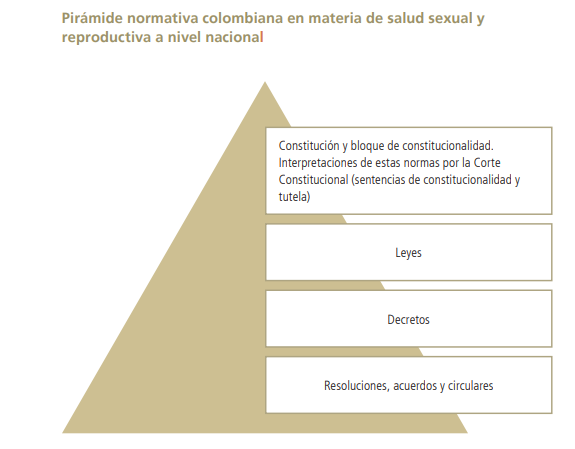 Constitución Política de Colombia, 1991. 
Política nacional de Educación sexual y reproductiva
Ley 1620 de 2013
Guía pedagógica. Convivencia y Derechos Sexuales y Reproductivos en la Escuela.
19
[Speaker Notes: A nivel nacional encontramos esta pirámide normativa colombiana en materia de salud sexual y reproductiva.]
Marco legal
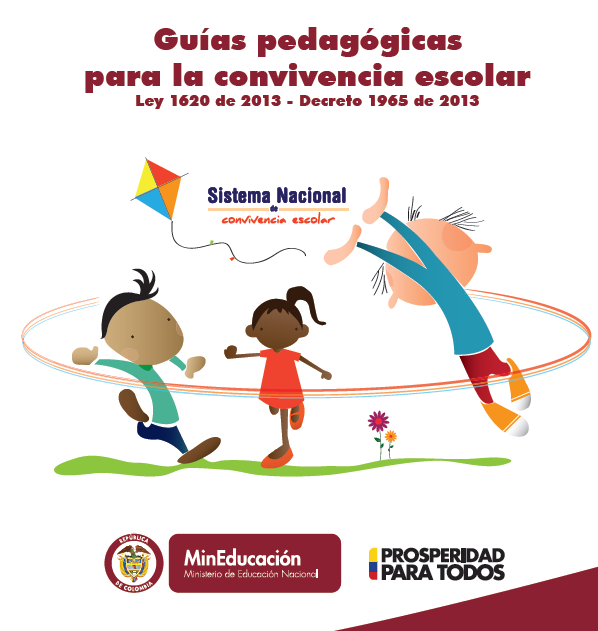 “Guía pedagógica. Convivencia y Derechos Sexuales y Reproductivos en la Escuela”.
20
[Speaker Notes: Página 267 de la guía N 9 que les adjunté. Busquen ahí lo pertinente para mencionar en la diapositiva.]
TIPO DE INVESTIGACIÓN
Tipo de investigación: Cualitativa
Enfoque: Investigación Acción – Participativa (IAP)
Población y muestra: Estudiantes de Preescolar y bachillerato de las Instituciones Educativas: Hermano Antonio Ramos de la Salle, I.E Antonia Santos
Investigación Acción - Participativa
Combina dos procesos, el de conocer y el de actuar, implicando en ambos a la población cuya realidad se aborda.  proporciona a las comunidades y a las agencias de desarrollo un método para analizar y comprender mejor la realidad de la población (sus problemas, necesidades, capacidades, recursos), y les permite planificar acciones y medidas para transformarla y mejorarla.
FALS BORDA, 1991
21
[Speaker Notes: Por favor aquí coloquen a un autor y la definen.
FIN ---- NO SE VA A MOSTRAR NADA MÁS

Y dicen que está en construcción el INSTRUMENTO DE OBSERVACIÓN]
Resultados parciales
Fase 1
22
[Speaker Notes: LA CONSTRUCCIÓN DEL INSTRUMENTO DE OBSERVACIÓN, SE ESTÁ CONSTRUYENDO PARA PODER IDENTIFICAR DETALLADAMENTE los elementos presentes en los documentos Institucionales sobre Salud Sexual y Reproductiva de los estudiantes y Caracterizar las concepciones y prácticas sobre salud sexual y reproductiva que presentan de los estudiantes para posteriormente diseñar el plan de intervención que tiene que ir en función de lo que la comunidad necesita.]
Conclusiones
- Este proyecto de Educación para la Sexualidad busca hacer realidad los fines de la educación y lograr que niños, niñas, jóvenes y adultos sean sujetos sociales activos de Derechos Humanos, Sexuales y Reproductivos, que tomen decisiones informadas, autónomas, responsables, placenteras, saludables, enriqueciendo su proyecto de vida.
- Aporta elementos para la construcción de una cultura sexual en las instituciones educativas, a nivel de efectos, conocimientos, actitudes, comportamientos y valores de la comunidad.
23
Referentes bibliográficos
Botero, Catalina y Guzmán, Diana. El sistema de los Derechos. Guía práctica del Sistema Internacional de Protección de los Derechos Humanos, Bogotá: Dejusticia. 2007 
BARRAGÁN, Fernando: La educación sexual. Guía teórica y práctica. Paidós, Barcelona, 1997. ____ y Clara BRADY DOMÍNGUEZ: Niñas, niños, maestros y maestras. Diada Editora S.L., Sevilla, 1996.
CARRO IGLESIAS, Ana y Rosa CUESTA LÓPEZ: “¿De dónde venimos?”. Cuadernos de Pedagogía, nº 207, noviembre, 2001.
Bourdieu, Pierre y Teubner, Gunther. «La Fuerza del Derecho». Bogotá: Ediciones Uniandes, Instituto Pensar, Siglo del Hombre Editores, 2000.
Centro de Derechos Sexuales y Reproductivos. Implementing Adolescent Reproductive Rights through the Convention on the Rights of the Child. Nueva York. 1995. Fecha de consulta 20/05/13 http://reproductiverights.org/ en/resources/publications/briefing-papers.
Constitución Política de Colombia, 1991.
OMS, Organización Mundial de la Salud
FALS BORDA, Orlando y MD. ANISUR (1991) Acción y conocimiento: Rompiendo el monopolio con la IAP. Bogotá: Rahman.
Política nacional de salud sexual y reproductiva, 2003.
Seminario de Investigación I
Licenciatura en Educación Infantil